U8: Economics
Today: more S&D !

HW: turn-in (China as a mixed economy)

Quiz tomorrow on S&D

U8 Test: Tuesday 12/4/12
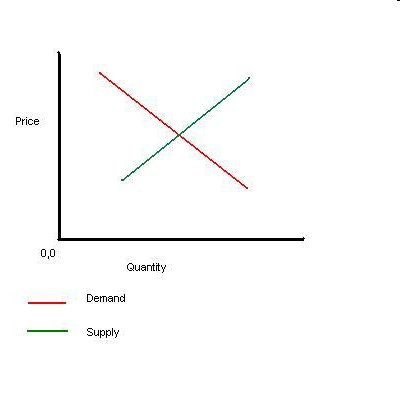 Let’s recap what you learned:
Demand is … Supply is …

The law of S&D says:
P S? D?
P S? D?
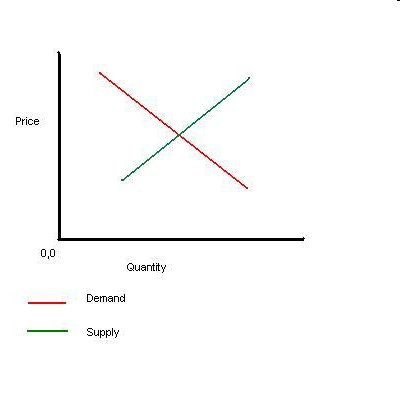 Let’s recap what you learned:
The law of S&D:
P S D
P S D

Remember:
P & S = same
P & D = different
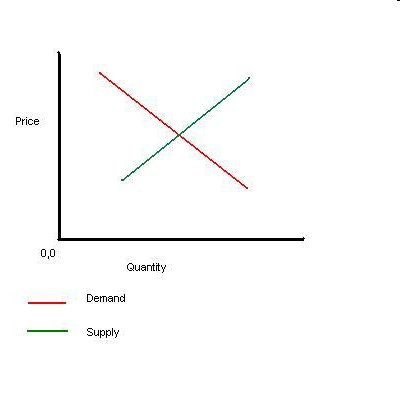 Let’s recap what you learned:
A B C DAlways remember:Buyers &Consumers =Demand
Suppliers are producers and sellers
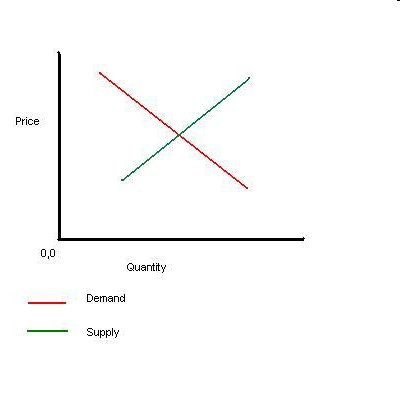 Let’s recap what you learned:
Supply curves go ___.
Demand curves go ___.

The intersection is the __ and is where __ = __. 

Surpluses are …
Shortages are …

The 5 things that we label on the graph are …
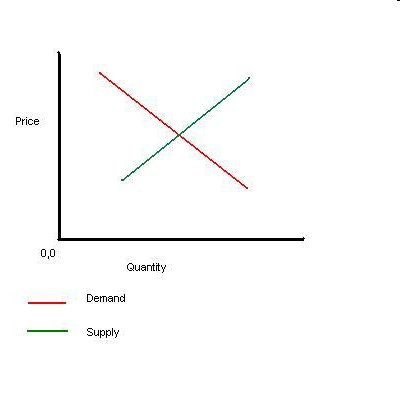 TODAY: we turn it up a notch.
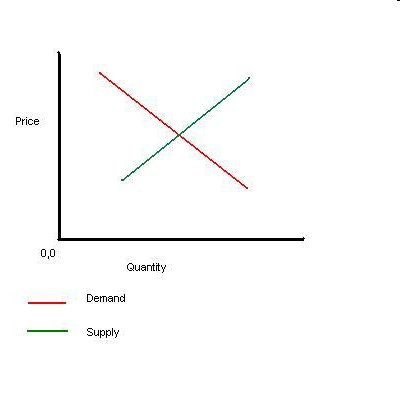 Curve shifts for S & D

Demand:
  sub. goods
  comp. goods
  elasticity
Changes  in Demand
Change in the quantity demanded due to a price change occurs ALONG the demand curve
An increase in the Price of Widgets from $3 to $4 will lead to a decrease in the Quantity Demanded of Widgets from 6 to 4.
Changes in Demand – that have nothing to do with price.
Demand Curves can also shift in response to the following factors:
Buyers (# of): changes in the number of consumers
Income: changes in consumers’ income
Tastes: changes in preference or popularity of product/ service
Expectations: changes in what consumers expect to happen in the future
Related goods: compliments and substitutes
BITER: factors that shift the demand curve
“Fads, fears and financial changes”
Changes in Demand
Sometimes demand changes for Product A because the demand for Product B changes, and products A and B are related

Substitute goods 
Complementary goods
Changes in Demand
Prices of related goods affect on demand
Substitute goods a substitute is a product that can be used in the place of another. 
The price of the substitute good and demand for the other good are directly related
For example, Coke Price		Pepsi Demand
Changes in Demand
Prices of related goods affect on demand
Complementary goods a compliment is a good that goes well with another good.
When goods are complements, there is an inverse relationship between the price of one and the demand for the other
For example, price of Peanut Butter  	   Jam Demand
Substitute goods
A substitute is a product that can be used in the place of another. 
The price of the substitute good and demand for the other good are directly related
For example, Coke Price		Pepsi Demand
(notice that the price of Pepsi didn’t change, but the demand did)

Are there people who will only drink Pepsi?
Are there people who will only drink Coke?
WE ARE NOT TALKING ABOUT THOSE PEOPLE; only those for whom Coke and Pepsi are substitutes

Can you think of other goods that are substitutes?
Complementary goods
A complement is a good that goes well with another good.
When goods are complements, there is an inverse relationship between the price of one and the demand for the other
For example, price of peanut butter   	   jelly demand
(notice that the price of jelly didn’t change, but the demand did)

Are there people who buy peanut butter without jelly?
Are there people who will buy jelly without peanut butter?
WE ARE NOT TALKING ABOUT THOSE PEOPLE; only those for whom peanut butter and jelly are complements.

Can you think of other goods that are substitutes?
How do grocery stores use this principle?
Complementary goods
A complement is a good that goes well with another good.
When goods are complements, there is an inverse relationship between the price of one and the demand for the other
For example, price of peanut butter   	   jelly demand
(notice that the price of jelly didn’t change, but the demand did)

Are there people who buy peanut butter without jelly?
Are there people who will buy jelly without peanut butter?
WE ARE NOT TALKING ABOUT THOSE PEOPLE; only those for whom peanut butter and jelly are complements.

Can you think of other goods that are substitutes?
How do grocery stores use this principle?
Changes in Demand
Several factors will change the demand for the good (shift the entire demand curve)
As an example, suppose consumer income increases. The demand for Widgets at all prices will increase.
Changes in Demand
Demand will also decrease due to changes in factors other than price.
As an example, suppose Widgets become less popular to own.
Changes in Demand
Changes in any of the factors other than price causes the demand curve to shift either:

Decrease in Demand shifts to the Left (Less demanded at each price) 
				OR
Increase in Demand shifts to the Right (More demanded at each price)
Go back to pizza slices example
Changes in any of the factors other than price causes the demand curve to shift either:

 If people got sick from eating the pizza, which direction would the demand curve shift?
Demand Practice Answers
1. The income of the Pago-Pagans declines after a typhoon hits the island.
Price
D
D1
Quantity
2. Pago-Pagan is named on of the most beautiful islands in the world and tourism to the island doubles.
Price
D1
D
Quantity
3. The price of Frisbees decreases. (Frisbees are a substitute good for boomerangs) Show the shift for boomerangs.
Price
D
D1
Quantity
4. The price of boomerang t-shirts decreases, which I assume all of you know are a complementary good for boomerangs. Show the shift for boomerangs.
Price
D1
D
Quantity
5. The Boomerang Manufactures decide to add a money back guarantee on their product, which increases the popularity for them.
Price
D1
D
Quantity
6. Many Pago-pagans begin to believe that they may lose their jobs in the near future. (Think expectations!)
Price
D
D1
Quantity
For Friday…
By yourself or with one other person ….

Create (on bulletin board paper) an original example of how a supply and demand curve would shift. It cannot be an example we used in class. It could be:
a fad
a disastrous event of some sort
a complementary product
a substitute good
One more demand concept:Elasticity
Elasticity refers to how responsive demand is to price; in other words, when price changes ( or ) how much does demand change?


				         Note that it “looks like an E”



Items are elastic when there are many alternatives, not as important, wants (think food court)
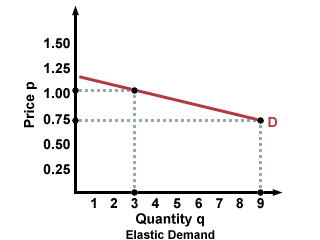 Inelastic
Goods and services are inelastic when there is very little (or no) change in demand when price changes.


				         Note that it “looks like an I”


Items are inelastic when there are few alternatives, important, need (think medicine)

In general, are pizza slices elastic or inelastic?
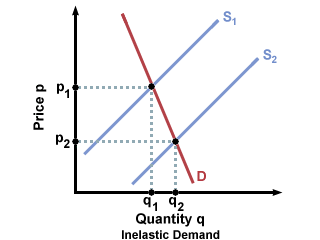 Changes in Supply
Change in the quantity supplied due to a price change occurs ALONG the supply curve
If the price of Widgets fell to $2, then the Quantity Supplied would fall to 4 Widgets.
Changes in Supply
Supply Curves can also shift in response to the following factors:
Subsidies and taxes: government subsides encourage production, while taxes discourage production
Technology: improvements in production increase ability of firms to supply
Other goods: businesses consider the price of goods they could be producing
Number of sellers: how many firms are in the market
Expectations: businesses consider future prices and economic conditions
Resource costs: cost to purchase factors of production will influence business decisions
STONER: factors that shift the supply curve
Taxes, technology and the cost of your resources
Changes in Supply
Several factors will change the demand for the good (shift the entire demand curve)
As an example, suppose that there is an improvement in the technology used to produce widgets.
Changes in Supply
Supply can also decrease due to factors other than a change in price.
As an example, suppose that a large number of Widget producers go out of business, decreasing the number of suppliers.
Changes in Supply
Changes in any of the factors other than price causes the supply curve to shift either:

Decrease in Supply shifts to the Left (Less supplied at each price) 
				OR
Increase in Supply shifts to the Right (More supplied at each price)
Supply Practice Answers
1. The government of Pago-Paga adds a subsidy to boomerang production.
Price
S
S1
Quantity
2. Boomerang producers also produce Frisbees. The price of Frisbees goes up.
S1
Price
S
Quantity
3. The government of Pago-Paga adds a new tax to boomerang production.
S1
Price
S
Quantity
4. Boomerang producers expect an increase in the popularity of boomerangs worldwide.
Price
S
S1
Quantity
5. The price of plastic, a major input in boomerang production, increases.
S1
Price
S
Quantity
6. Pago-Pagan workers are introduced to coffee as Pago-Paga become integrated into the world market and their productivity increases drastically.
Price
S
S1
Quantity
7. Come up with your own story about boomerangs and the Pago-Pagans. Write down the story, draw the change in supply based on the story, and explain why supply changed.
Price
S
Quantity
Supply and Demand at Work
Markets bring buyers and sellers together.
The forces of supply and demand work together in markets to establish prices.
In our economy, prices form the basis of economic decisions.
Go back to pizza slices example
Changes in any of the factors other than price causes the demand curve to shift either:


If the pizza company found a cheaper place to buy tomatoes to make the sauce, which way would the supply curve shift?
Supply and Demand at Work
Supply and Demand Schedule can be combined into one chart.
Supply and Demand at Work
Supply and Demand at Work
A surplus is the amount by which the quantity supplied is higher than the quantity demanded.
A surplus signals that the price is too high. 
At that price, consumers will not buy all of the product that suppliers are willing to supply. 
In a competitive market, a surplus will not last. Sellers will lower their price to sell their goods.
Supply and Demand at Work
Suppose that the price in the Widget market is $4.
At $4, Quantity demanded will be 4 Widgets
Surplus
At $4, Quantity supplied will be 8 Widgets.
At $4, there will be a surplus of 4 Widgets.
Supply and Demand at Work
A shortage is the amount by which the quantity demanded is higher than the quantity supplied

A shortage signals that the price is too low. 
At that price, suppliers will not supply all of the product that consumers are willing to buy. 
In a competitive market, a shortage will not last. Sellers will raise their price.
Supply and Demand at Work
Suppose that the price in the Widget market is $2.
At $2, Quantity supplied will be 4 Widgets
At $2, Quantity demanded will be 8 Widgets.
At $2, there will be a shortage of 4 Widgets.
Shortage
Supply and Demand at Work
When operating without restriction, our market economy eliminates shortages and surpluses. 
Over time, a surplus forces the price down and a shortage forces the price up until supply and demand are balanced. 
The point where they achieve balance is the equilibrium price. At this price, neither a surplus nor a shortage exists.
Once the market price reaches equilibrium, it tends to stay there until either supply or demand changes. 
When that happens, a temporary surplus or shortage occurs until the price adjusts to reach a new equilibrium price.
Supply and Demand at Work
Suppose that the price in the Widget market is $3.
At $3, Quantity supplied will be 6 Widgets
At $3, Quantity demanded will be 6 Widgets.
At $3, there will be neither a surplus or a shortage.
Supply and Demand Practice Answers
Surplus
Shortage
Market Equilibrium
6
1. The income of the Chapel Hill townies declines after an early loss during March Madness.
Price
S
P1
P2
D
D1
Q2
Q1
Quantity
2. Chapel Hill is named one of the most beautiful towns in North Carolina and tourism doubles
Price
S
P2
P1
D1
D
Q1
Q2
Quantity
3. The price of blue ties decreases. (Blue ties are a substitute good for purple ties)
Price
S
P1
P2
D1
D
Q2
Q1
Quantity
4. The Federal government has been warning the public about the possibility of a recession and job loss in the RDU area. (Think expectations!)
Price
S
P1
P2
D
D1
Q2
Q1
Quantity
5. The price of purple striped shirts decreases (Purple striped shirts are a complement to purple ties)
Price
S
P2
P1
D1
D
Q1
Q2
Quantity
6. The price of silk increases (ties are made with silk).
S1
Price
S
P2
P1
D
Q2
Q1
Quantity
7. The government adds a subsidy to tie production.
Price
S
S1
P1
P2
D
Q1
Q2
Quantity
8. After the release of Alan Greenspan’s first jazz flute album, purple tie producers are expecting a huge increase in demand and thus an increase in the price.
Price
S
S1
P1
P2
D
Q1
Q2
Quantity
9. Congress enacts new tax on the production of purple ties.
S1
Price
S
P2
P1
D
Q2
Q1
Quantity
10. As the popularity of purple ties sweeps the greater Orange County area, new producers enter the purple tie market.
Price
S
S1
P1
P2
D
Q1
Q2
Quantity
11. Purple ties are named by GQ magazine as a “must have” for all young professionals. At the same time, a new textile machine decreases the cost of producing purple ties.
Price
S
S1
P1
D1
D
Q1
Q2
Quantity
12. The price of pink ties (a related good that most purple tie producers also produce) rises as spring approaches. Tie consumers in Chapel Hill begin to expect purple ties to be put on sale since spring is coming, so they put off purchasing.
S1
Price
S
P1
D
D1
Q2
Q1
Quantity